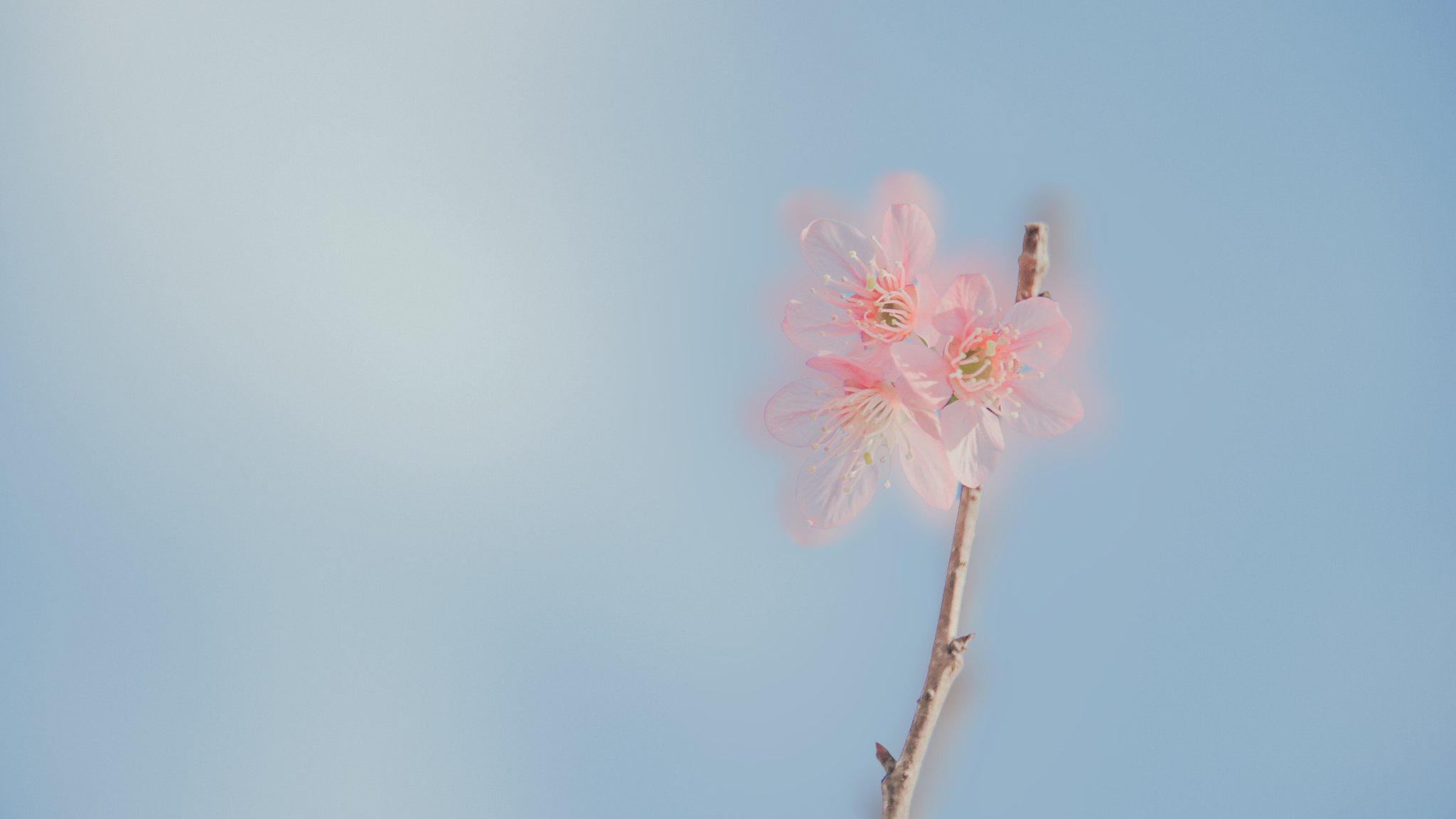 PRESENTED BY JANE DOE
CLASS 3B
SLIDESCARNIVAL.COM
SEASONAL AESTHETIC
A CLASSROOM NEWSLETTER
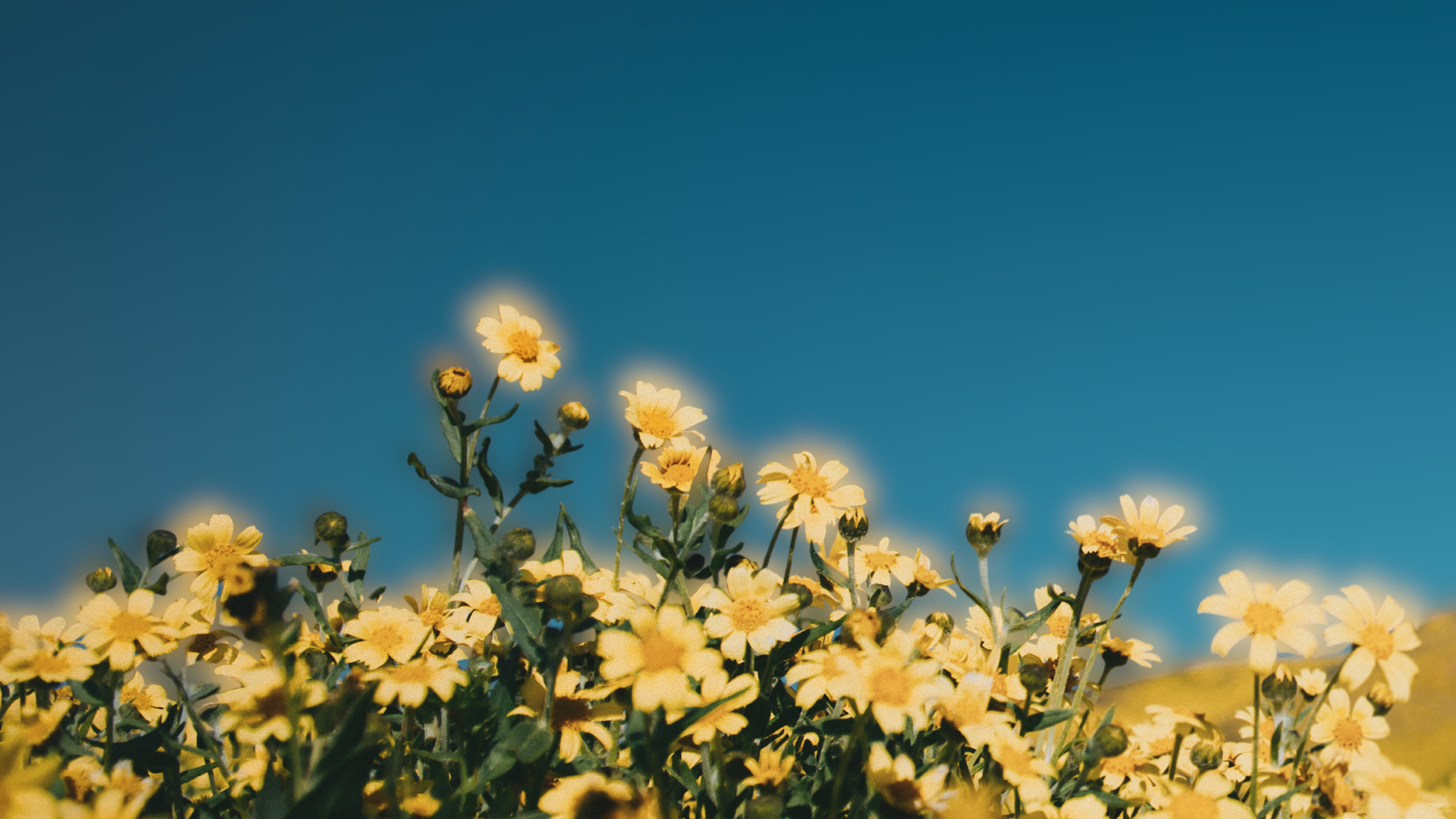 agenda
PRESENTED BY JANE DOE
CLASS 3B
SLIDESCARNIVAL.COM
summer
Elaborate on what you want to discuss.
autumn
Elaborate on what you want to discuss.
spring
Elaborate on what you want to discuss.
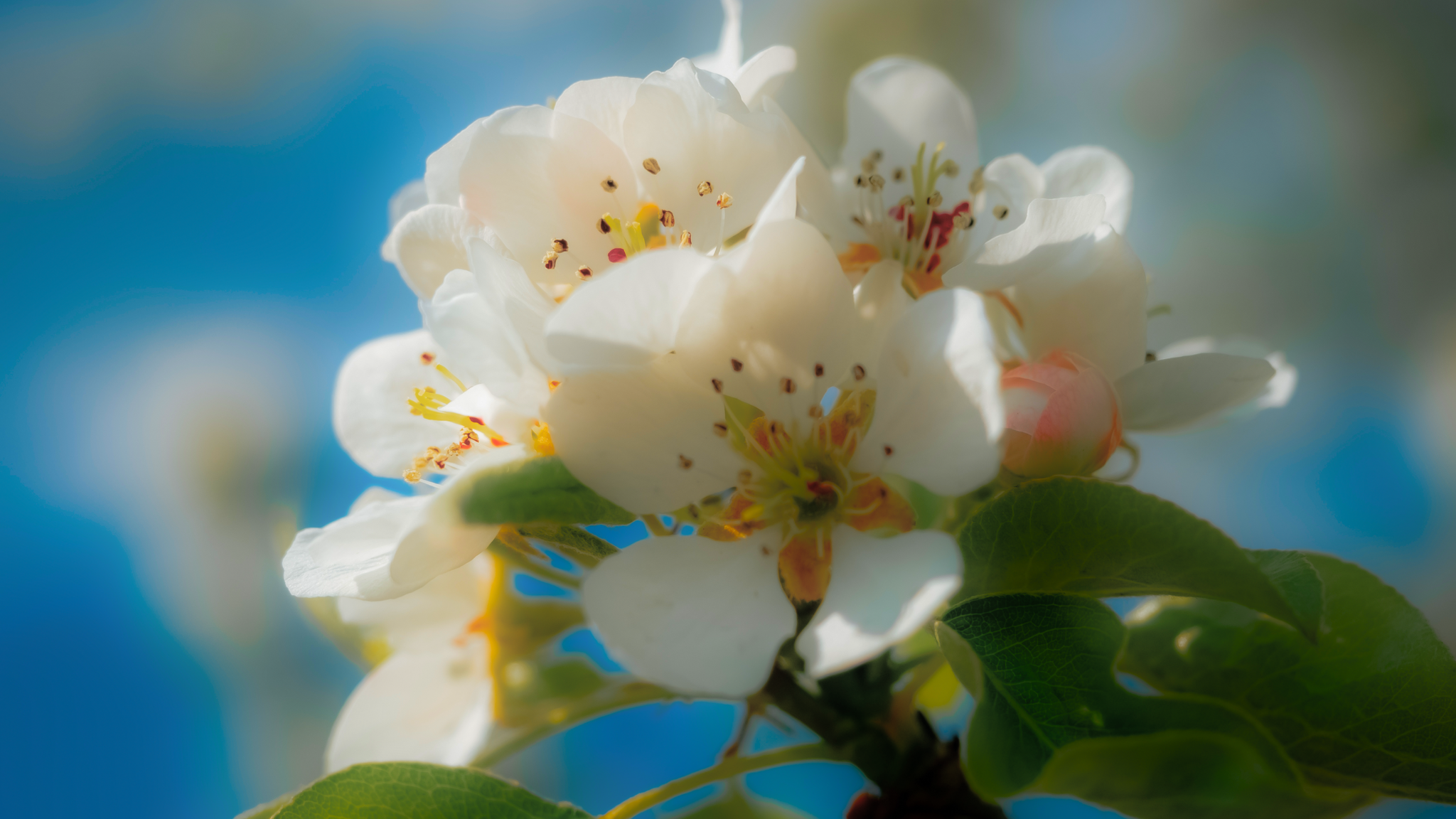 PRESENTED BY JANE DOE
CLASS 3B
SLIDESCARNIVAL.COM
ELABORATE ON WHAT YOU WANT TO DISCUSS.
Summer
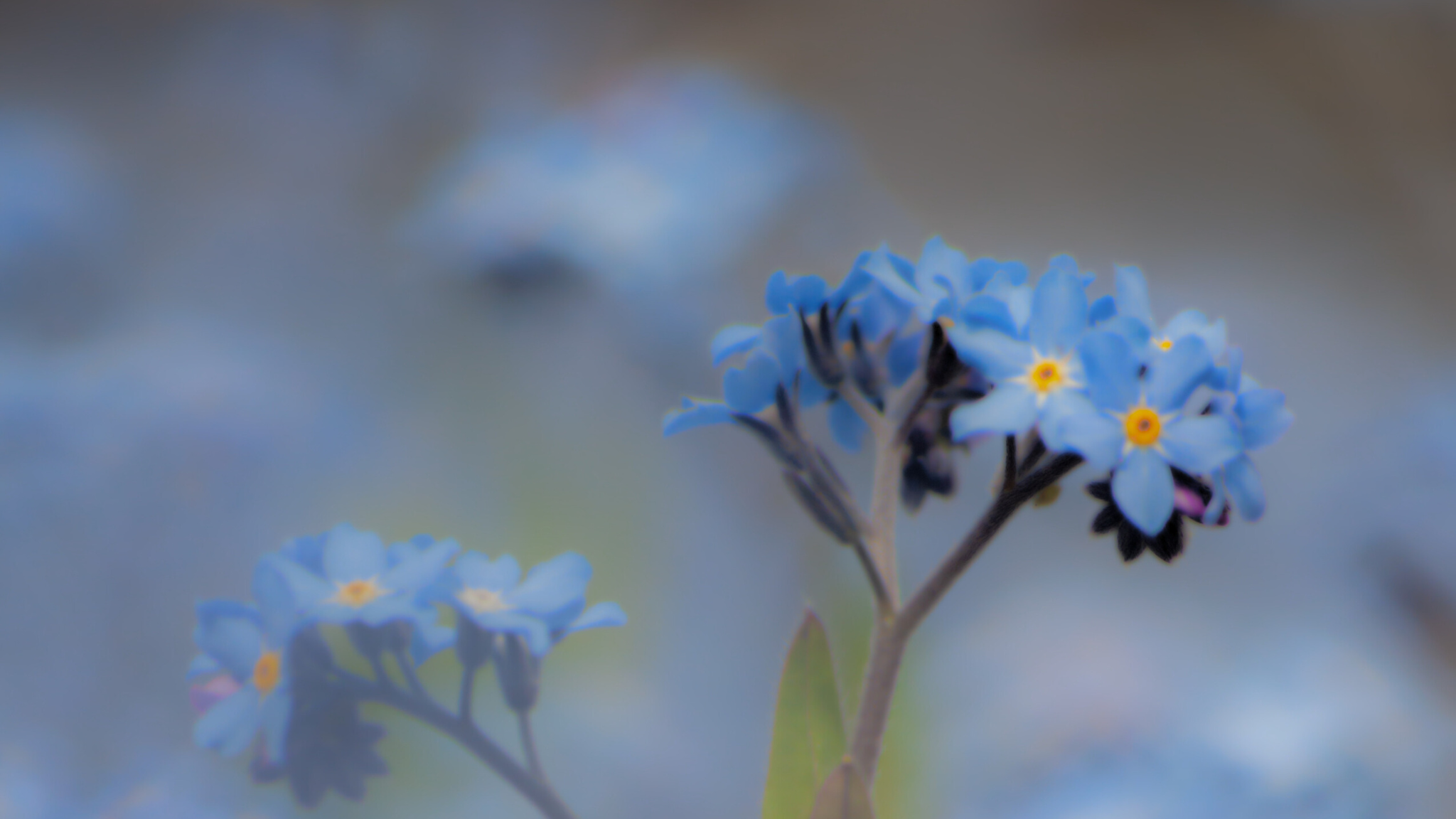 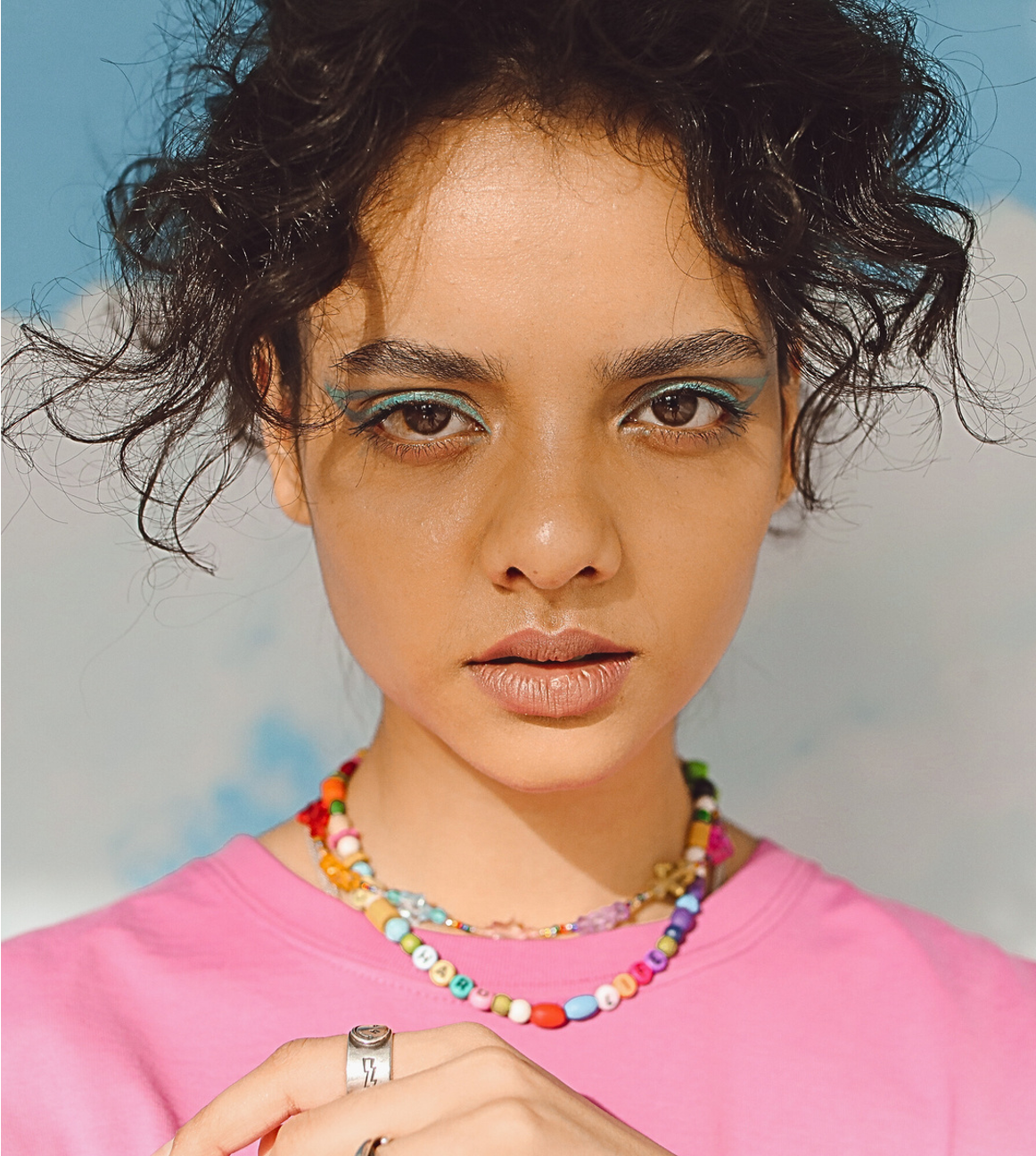 Welcome To Presentation
I'm Rain, and I'll be sharing with you my beautiful ideas. Follow me at @reallygreatsite to learn more. Lorem ipsum dolor sit amet, consectetur adipiscing elit, sed do eiusmod tempor incididunt ut labore et dolore magna aliqua. Ut enim ad minim veniam, quis nostrud exercitation ullamco laboris nisi ut aliquip ex ea commodo consequat. Duis aute irure dolor in reprehenderit in voluptate velit esse cillum dolore eu fugiat nulla pariatur. Excepteur sint occaecat cupidatat non proident, sunt in culpa qui officia deserunt mollit an.
PRESENTED BY JANE DOE
CLASS 3B
SLIDESCARNIVAL.COM
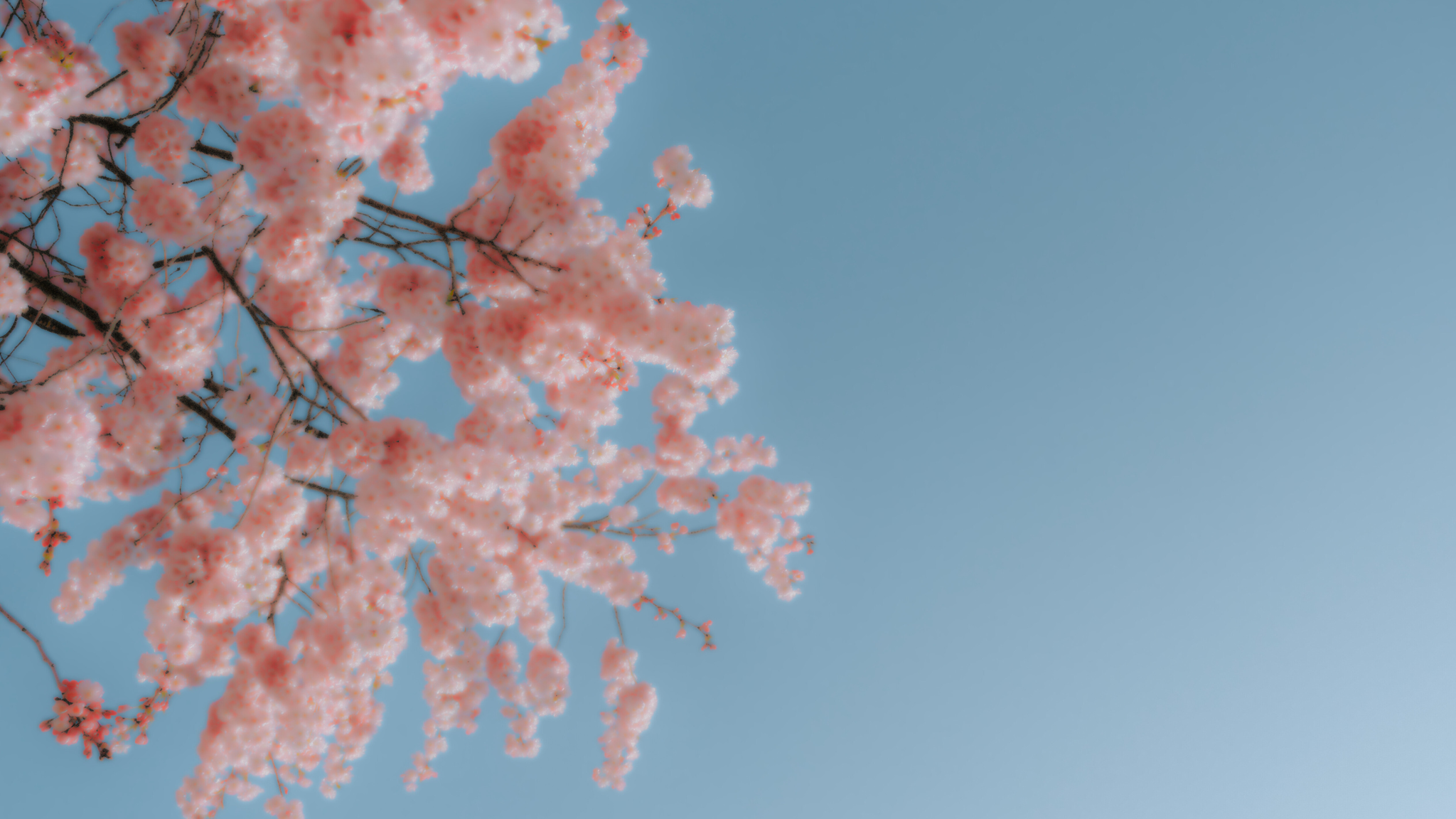 Our Company
who we are?
Elaborate on what you want to discuss.
what we do?
Elaborate on what you want to discuss.
PRESENTED BY JANE DOE
CLASS 3B
SLIDESCARNIVAL.COM
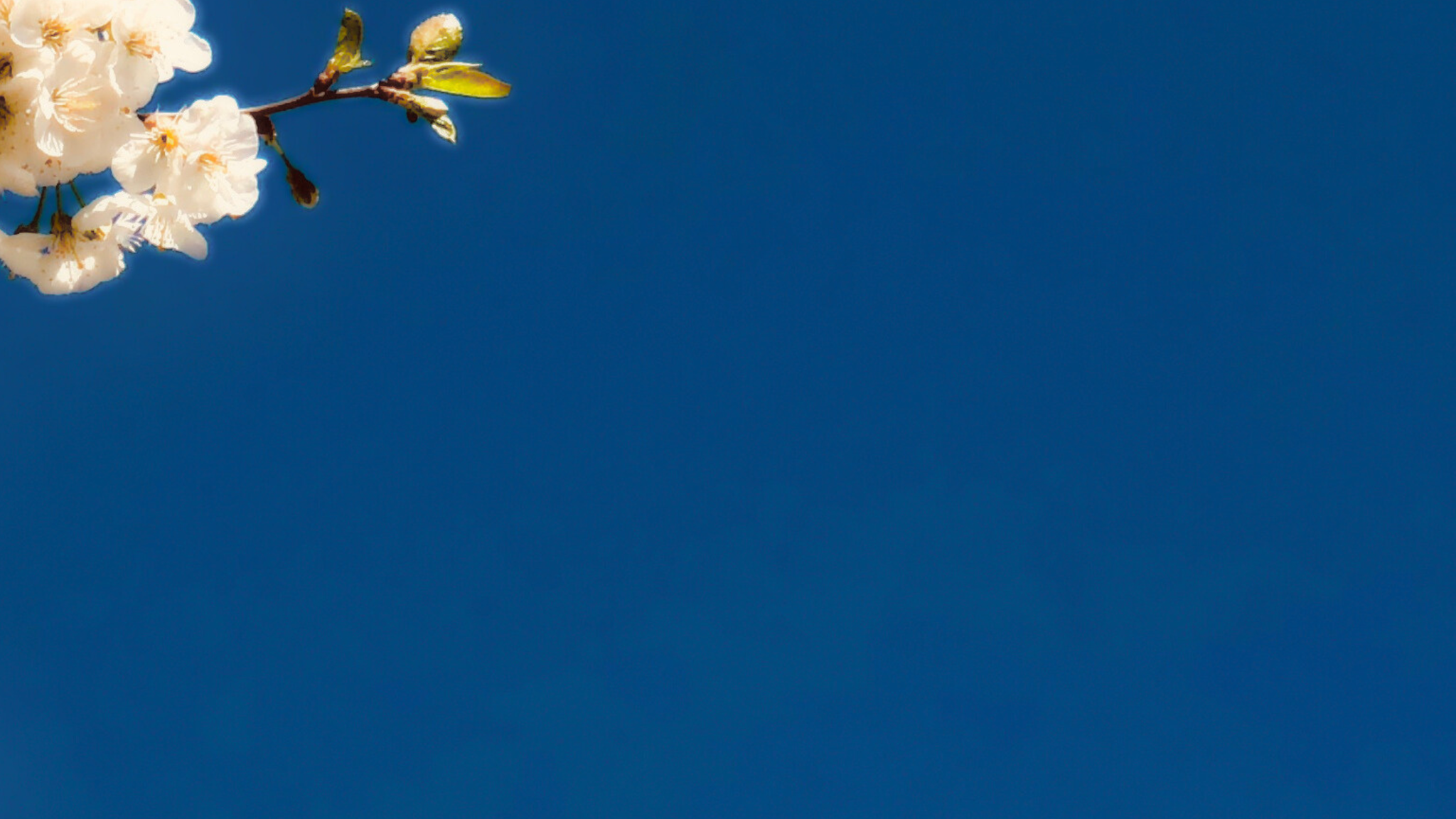 Add a Timeline Page
Add a main point
Add a main point
Add a main point
Add a main point
Elaborate on what you want to discuss.
Elaborate on what you want to discuss.
Elaborate on what you want to discuss.
Elaborate on what you want to discuss.
Add a main point
Add a main point
Add a main point
Add a main point
Elaborate on what you want to discuss.
Elaborate on what you want to discuss.
Elaborate on what you want to discuss.
Elaborate on what you want to discuss.
PRESENTED BY JANE DOE
CLASS 3B
SLIDESCARNIVAL.COM
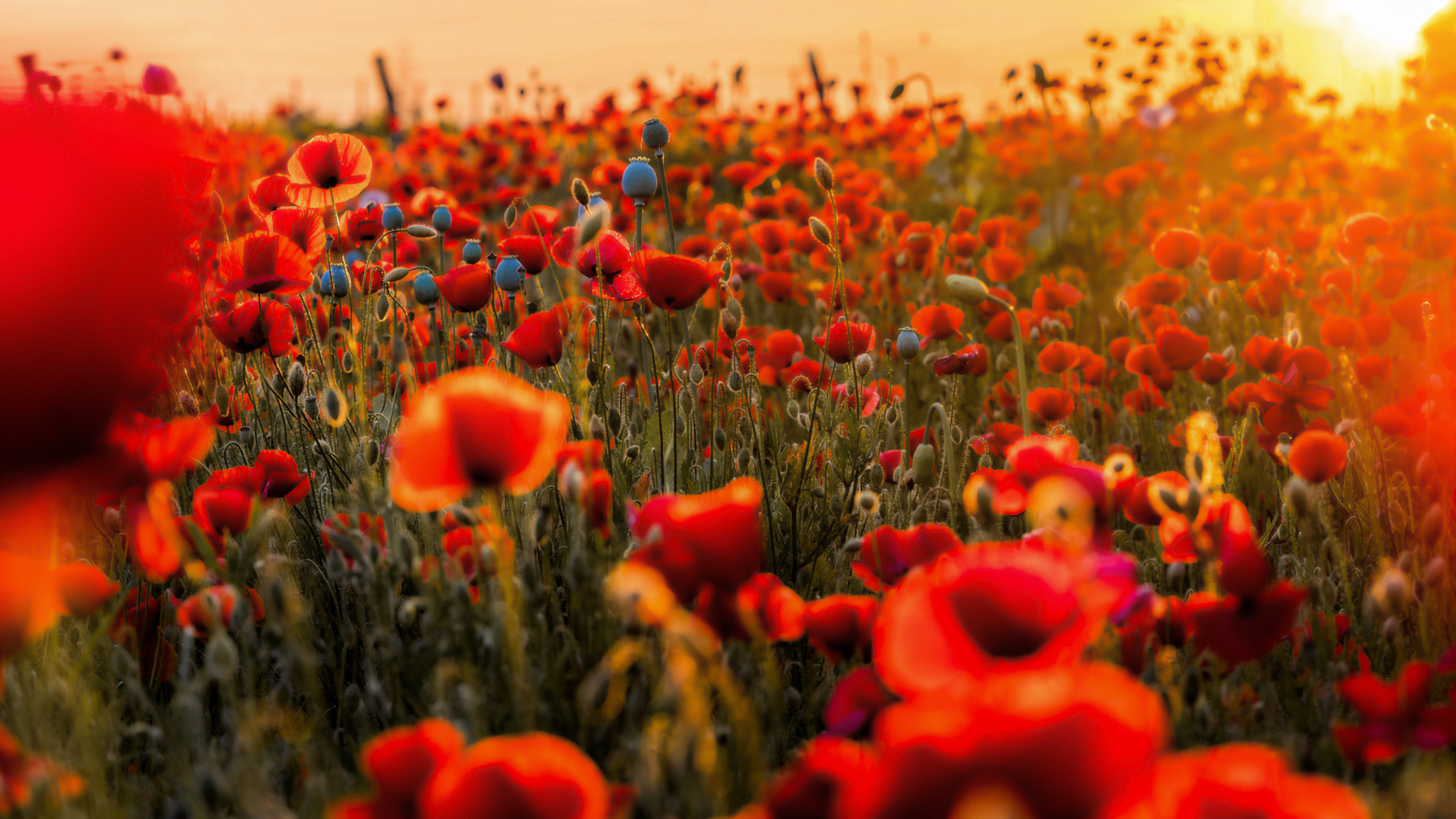 Autumn
ELABORATE ON WHAT YOU WANT TO DISCUSS.
PRESENTED BY JANE DOE
CLASS 3B
SLIDESCARNIVAL.COM
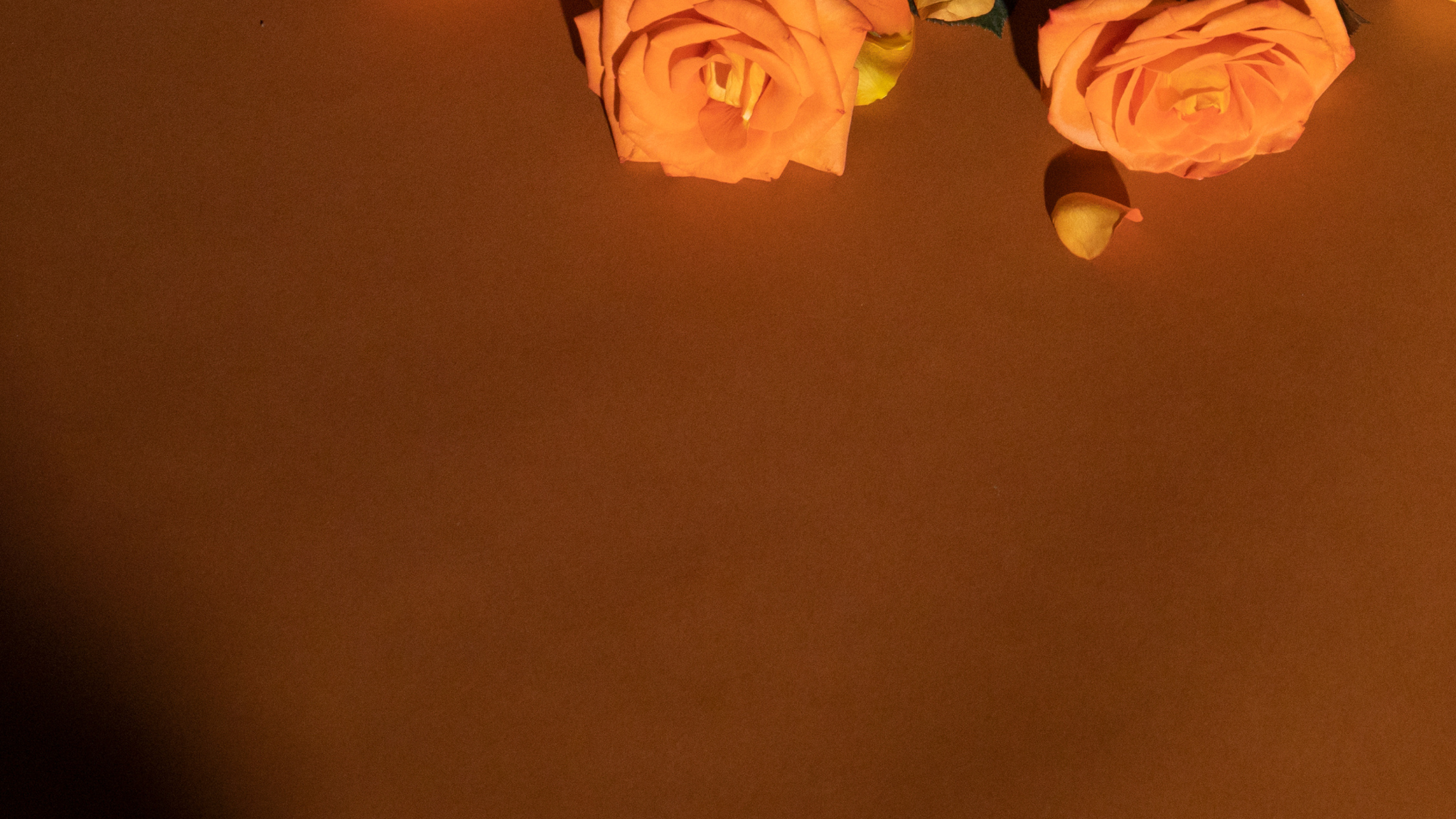 PRESENTED BY JANE DOE
CLASS 3B
SLIDESCARNIVAL.COM
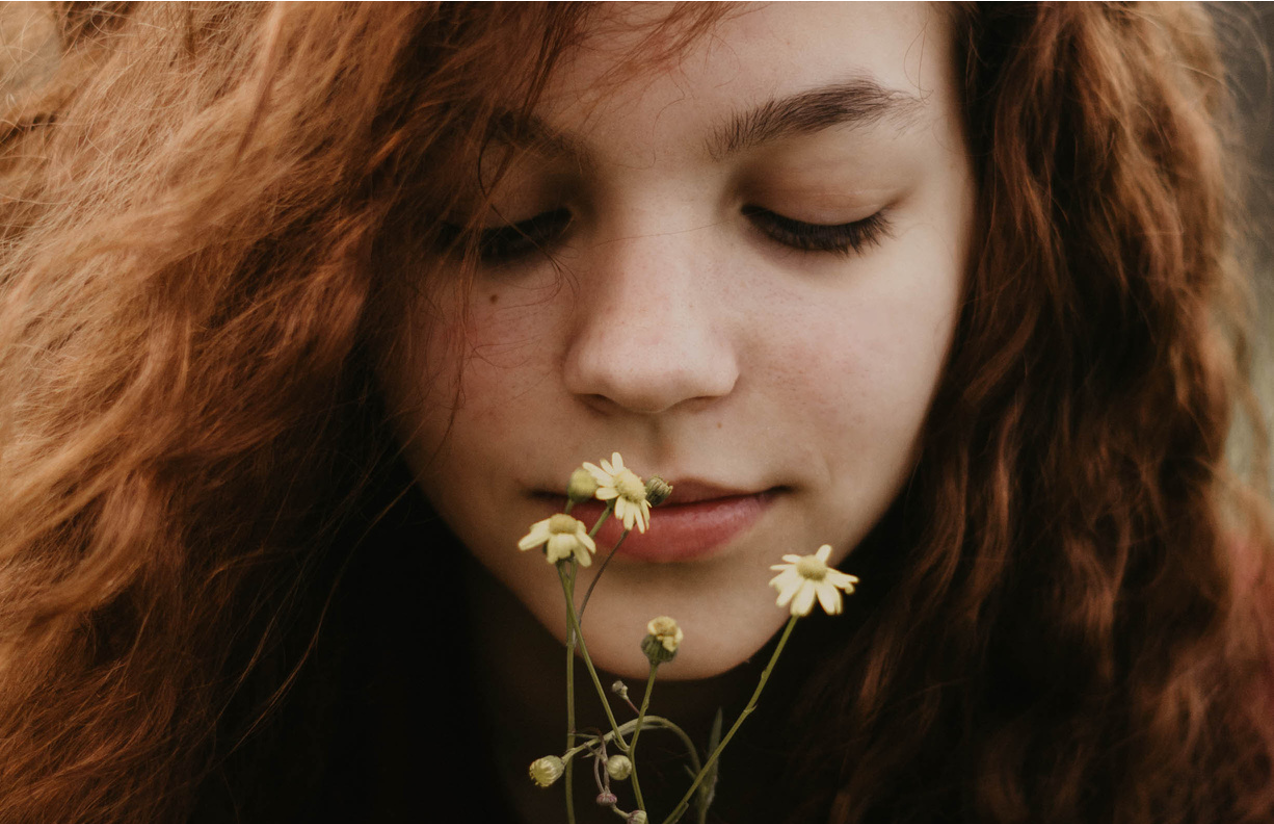 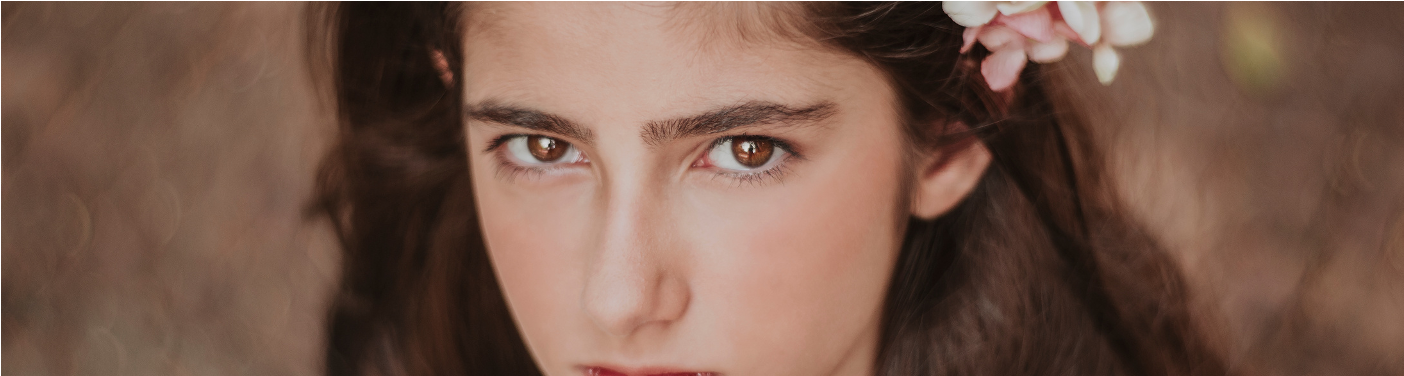 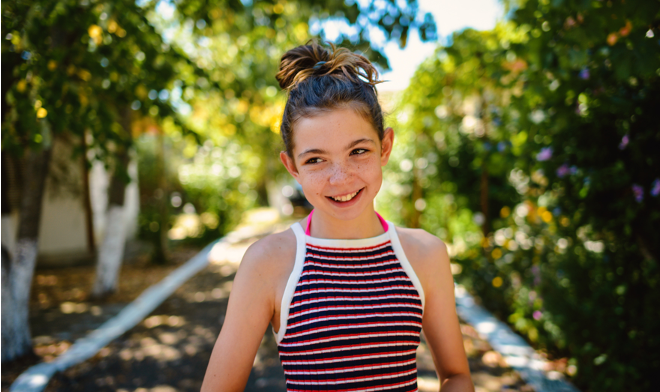 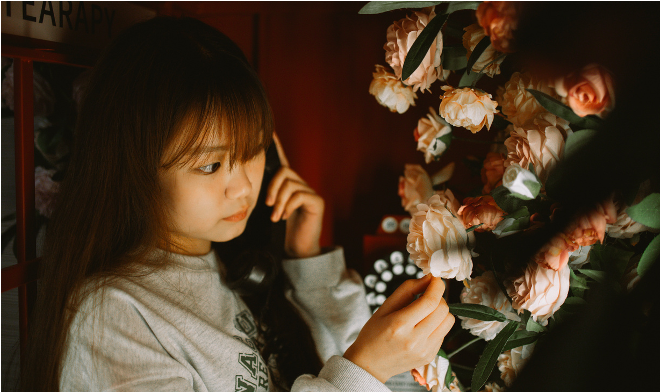 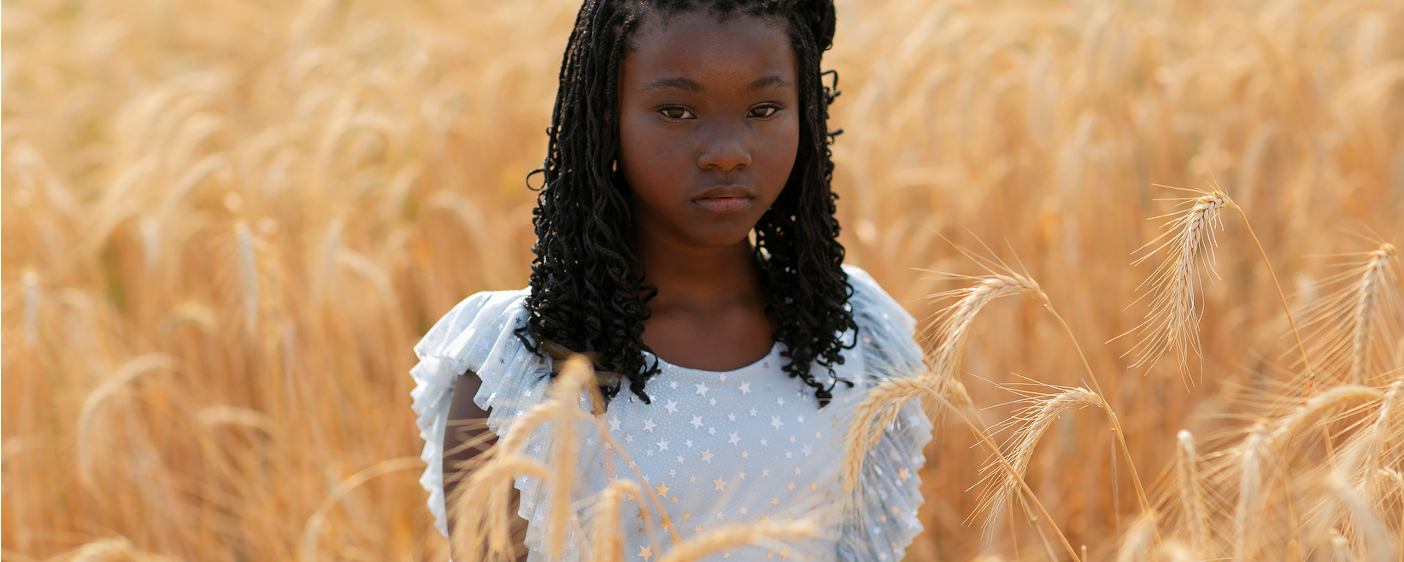 Gallery Image
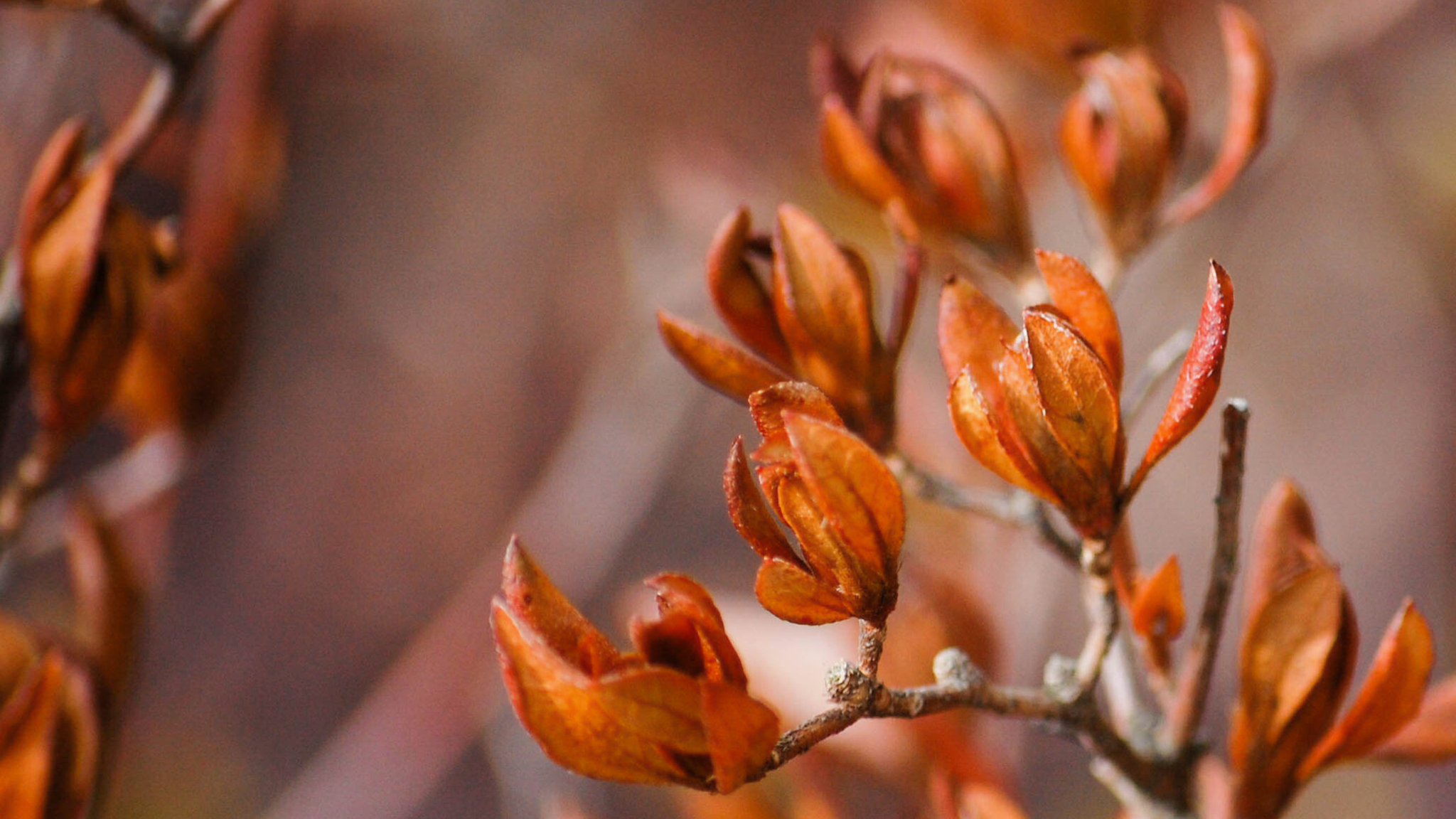 PRESENTED BY JANE DOE
CLASS 3B
SLIDESCARNIVAL.COM
service 1
Elaborate on what you want to discuss.
service 2
Elaborate on what you want to discuss.
service 3
Elaborate on what you want to discuss.
service 4
Elaborate on what you want to discuss.
Our Services
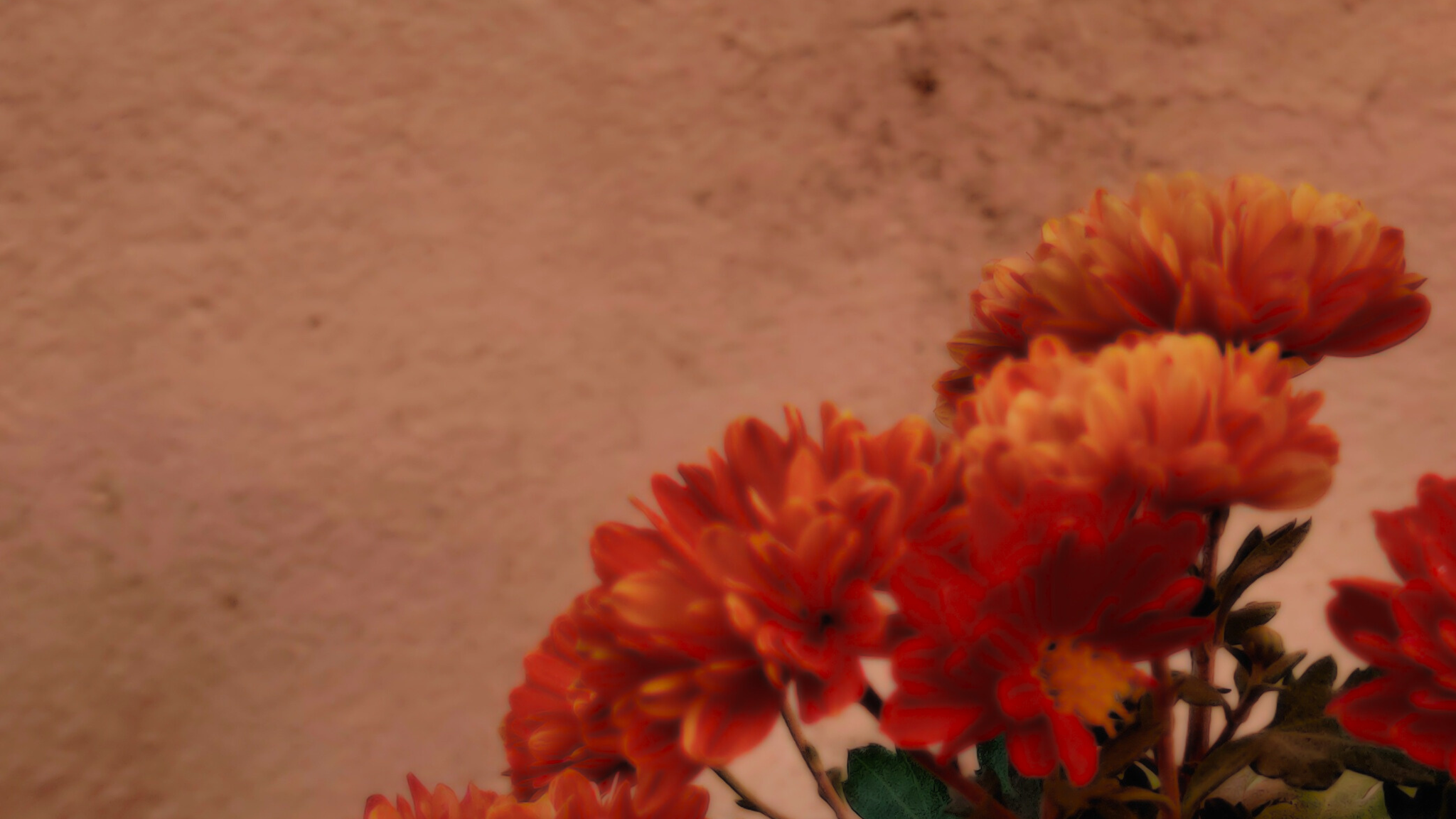 PRESENTED BY JANE DOE
CLASS 3B
SLIDESCARNIVAL.COM
Our project
Presentations are communication tools that can be used as demonstrations, lectures, speeches, reports, and more. It is mostly presented before an audience. It serves a variety of purposes, making presentations powerful tools for convincing and teaching.Lorem ipsum dolor sit amet, consectetur adipiscing elit, sed do eiusmod tempor incididunt ut labore et dolore magna aliqua. Ut enim ad minim veniam, quis nostrud exercitation ullamco laboris nisi ut aliquip ex ea commodo consequat. Duis aute irure dolor in reprehenderit in voluptate velit esse cillum dolore eu fugiat nulla pariatur. Excepteur sint occaecat cupidatat non proident, sunt in culpa qui officia deserunt mollit.
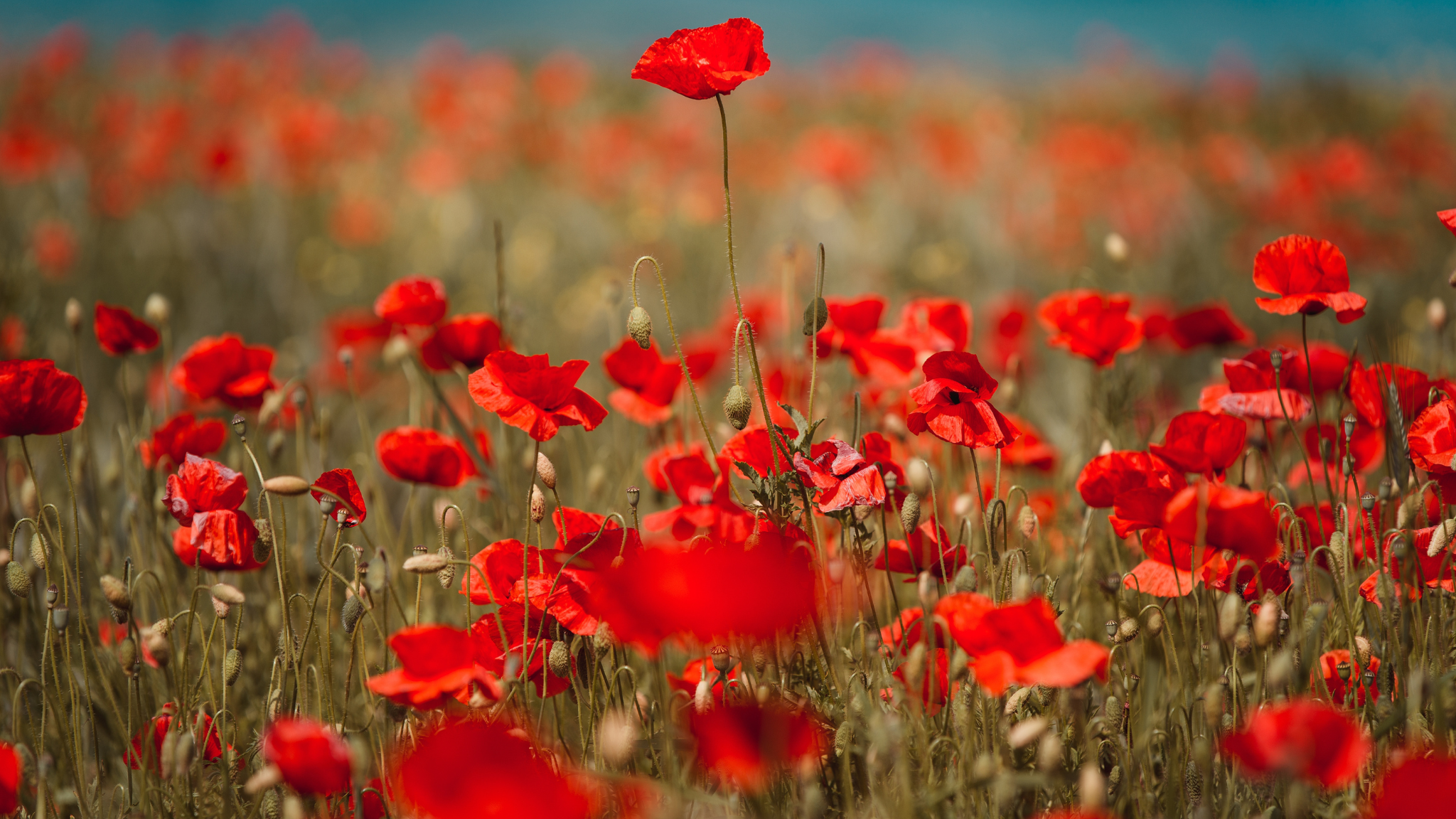 PRESENTED BY JANE DOE
CLASS 3B
SLIDESCARNIVAL.COM
Market Research
statistic 1
statistic 2
statistic 3
20K
50M
90k
Elaborate on what you want to discuss.
Elaborate on what you want to discuss.
Elaborate on what you want to discuss.
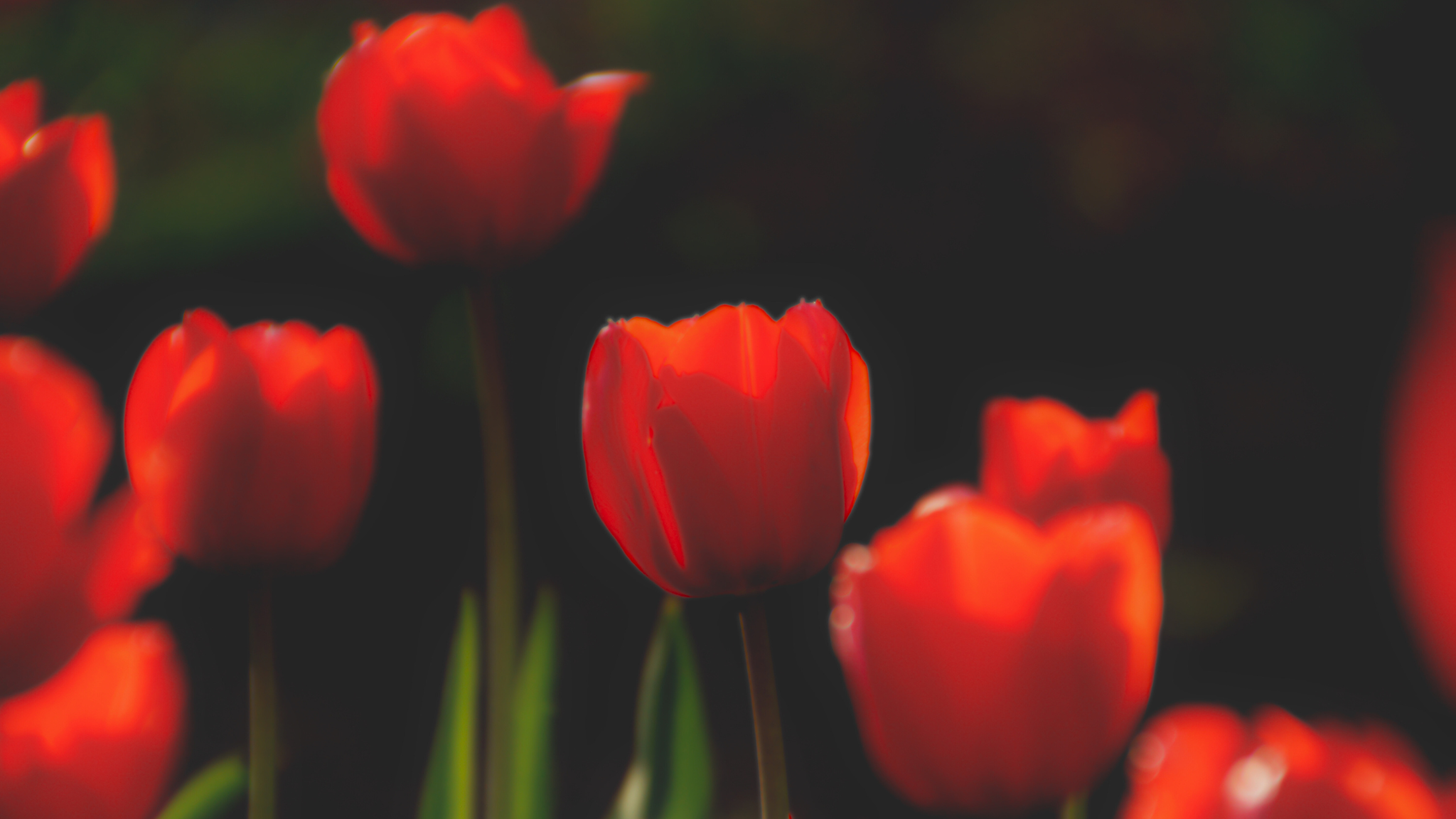 A picture is worth a thousand words
PRESENTED BY JANE DOE
CLASS 3B
SLIDESCARNIVAL.COM
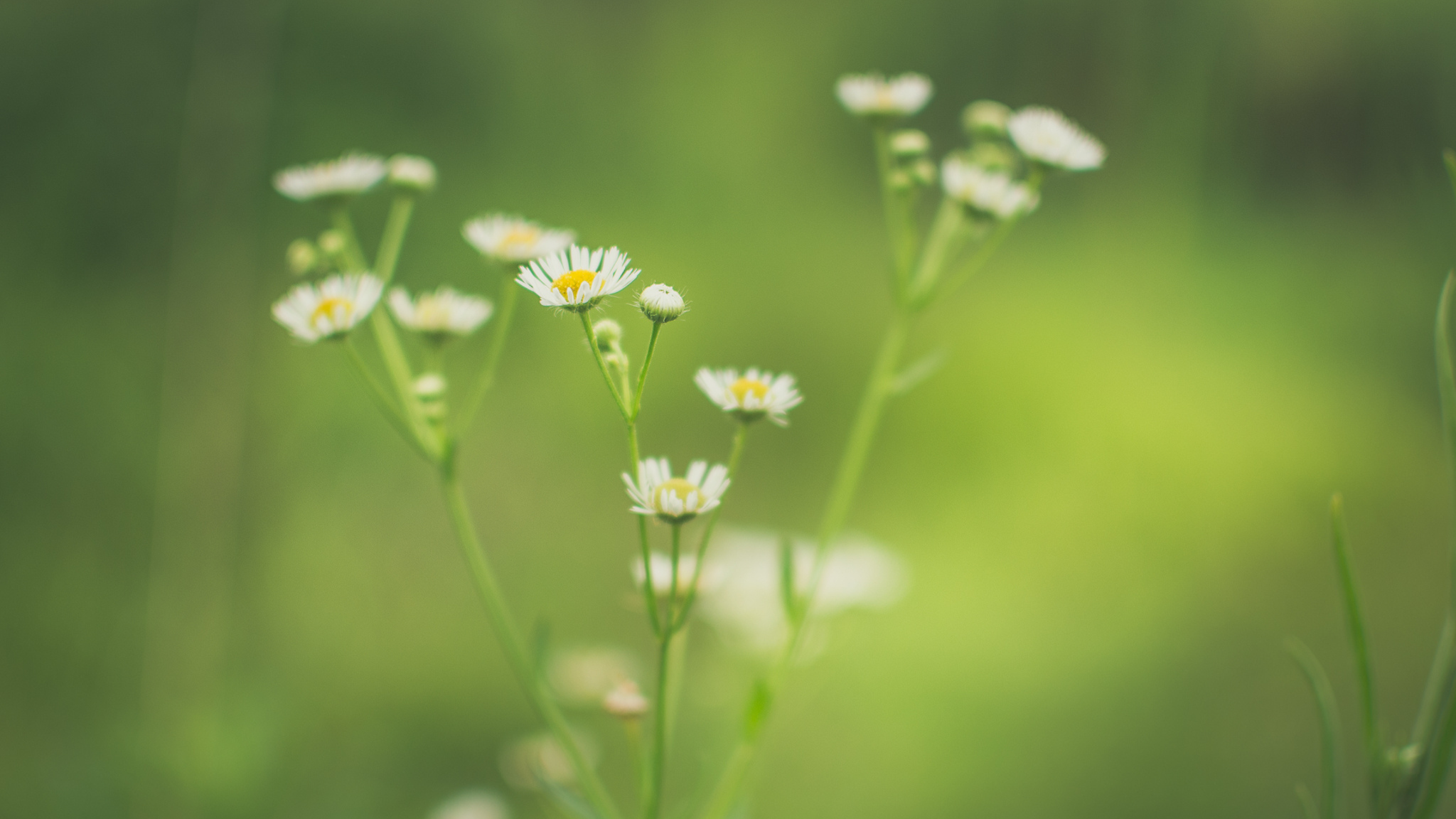 Spring
ELABORATE ON WHAT YOU WANT TO DISCUSS.
PRESENTED BY JANE DOE
CLASS 3B
SLIDESCARNIVAL.COM
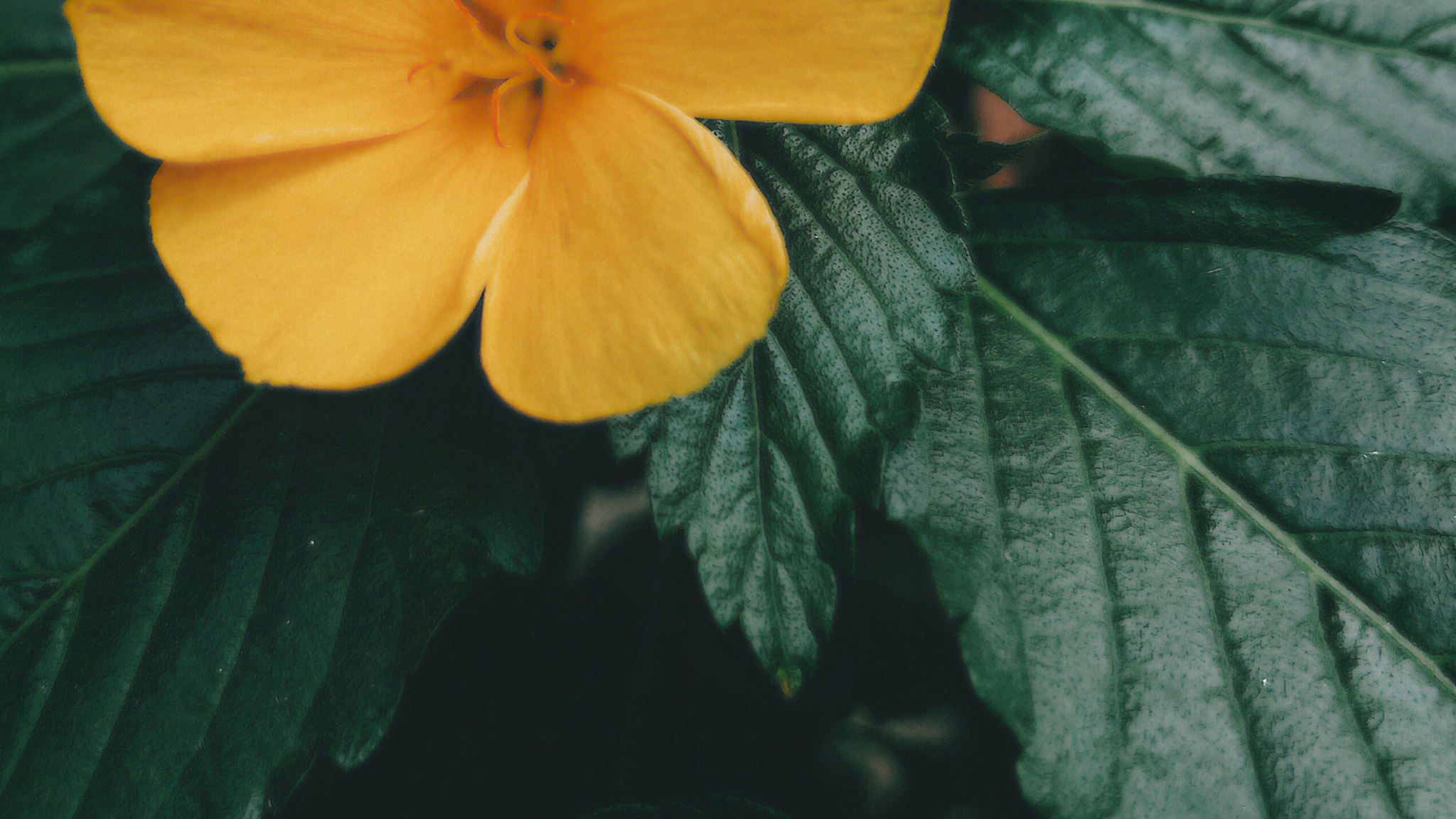 our
history
Presentations are communication tools that can be used as demonstrations, lectures, speeches, reports, and more. It is mostly presented before an audience. It serves a variety of purposes, making presentations powerful tools for convincing and teaching.Lorem ipsum dolor sit amet, consectetur adipiscing elit, sed do eiusmod tempor incididunt ut labore et dolore magna aliqua. Ut enim ad minim veniam, quis nostrud exercitation ullamco laboris nisi ut aliquip ex ea commodo consequat. Duis aute irure dolor in reprehenderit in voluptate velit esse cillum dolore eu fugiat nulla pariatur. Excepteur sint occaecat cupidatat non proident, sunt in culpa qui officia deserunt mollit.
PRESENTED BY JANE DOE
CLASS 3B
SLIDESCARNIVAL.COM
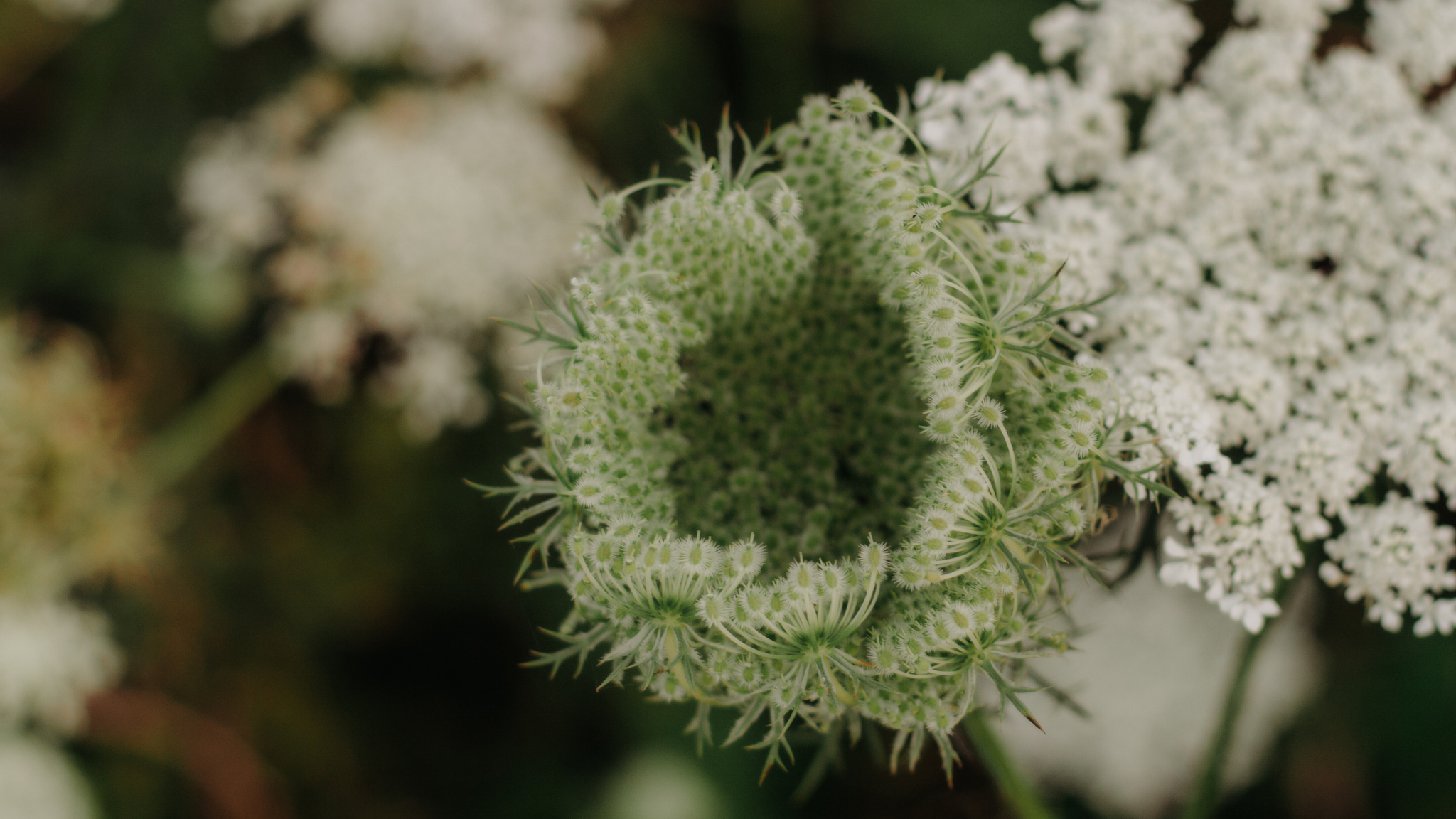 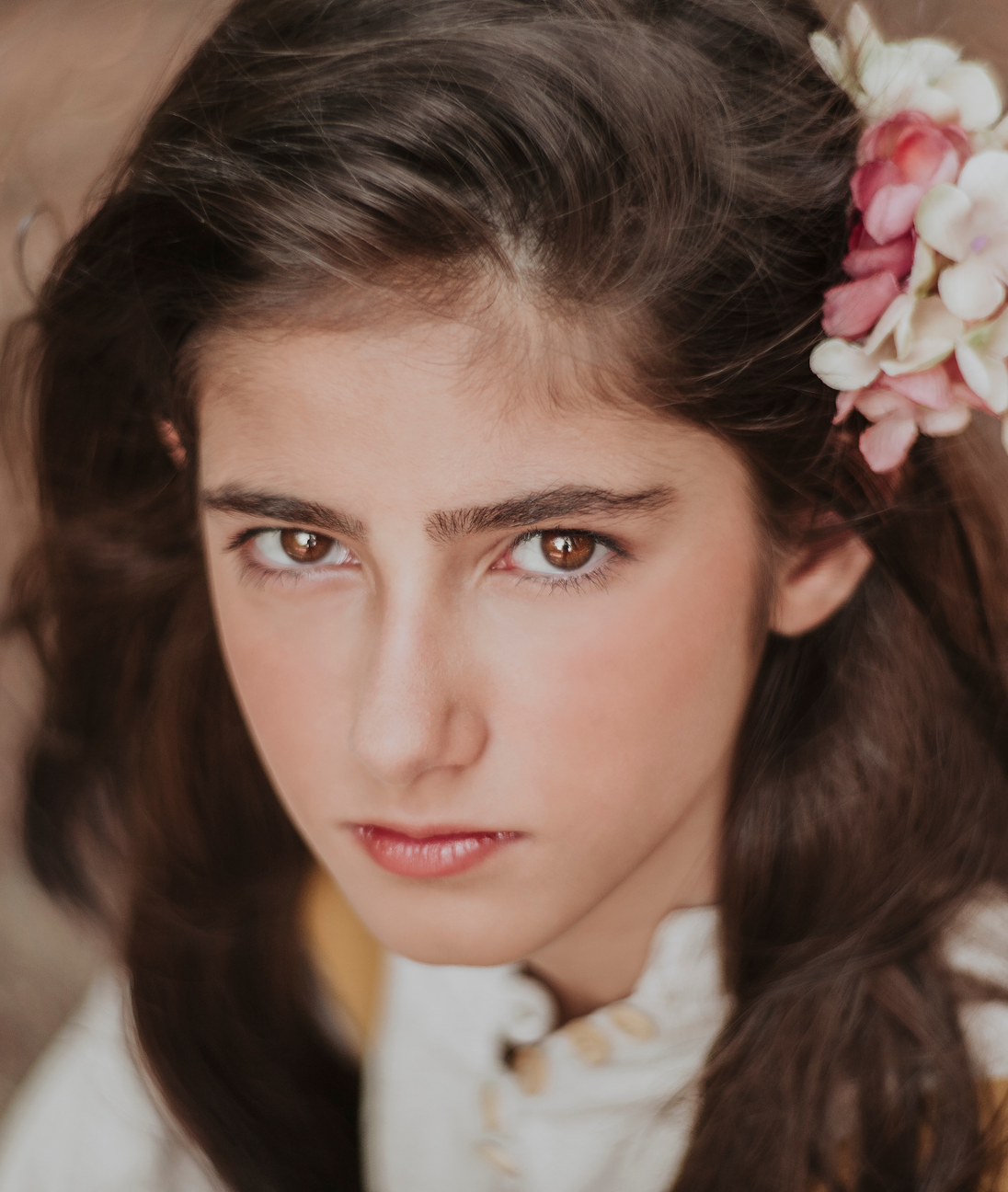 Our Founder
Name Surname
Presentations are communication tools that can be used as demonstrations, lectures, speeches, reports, and more. It is mostly presented before an audience.
PRESENTED BY JANE DOE
CLASS 3B
SLIDESCARNIVAL.COM
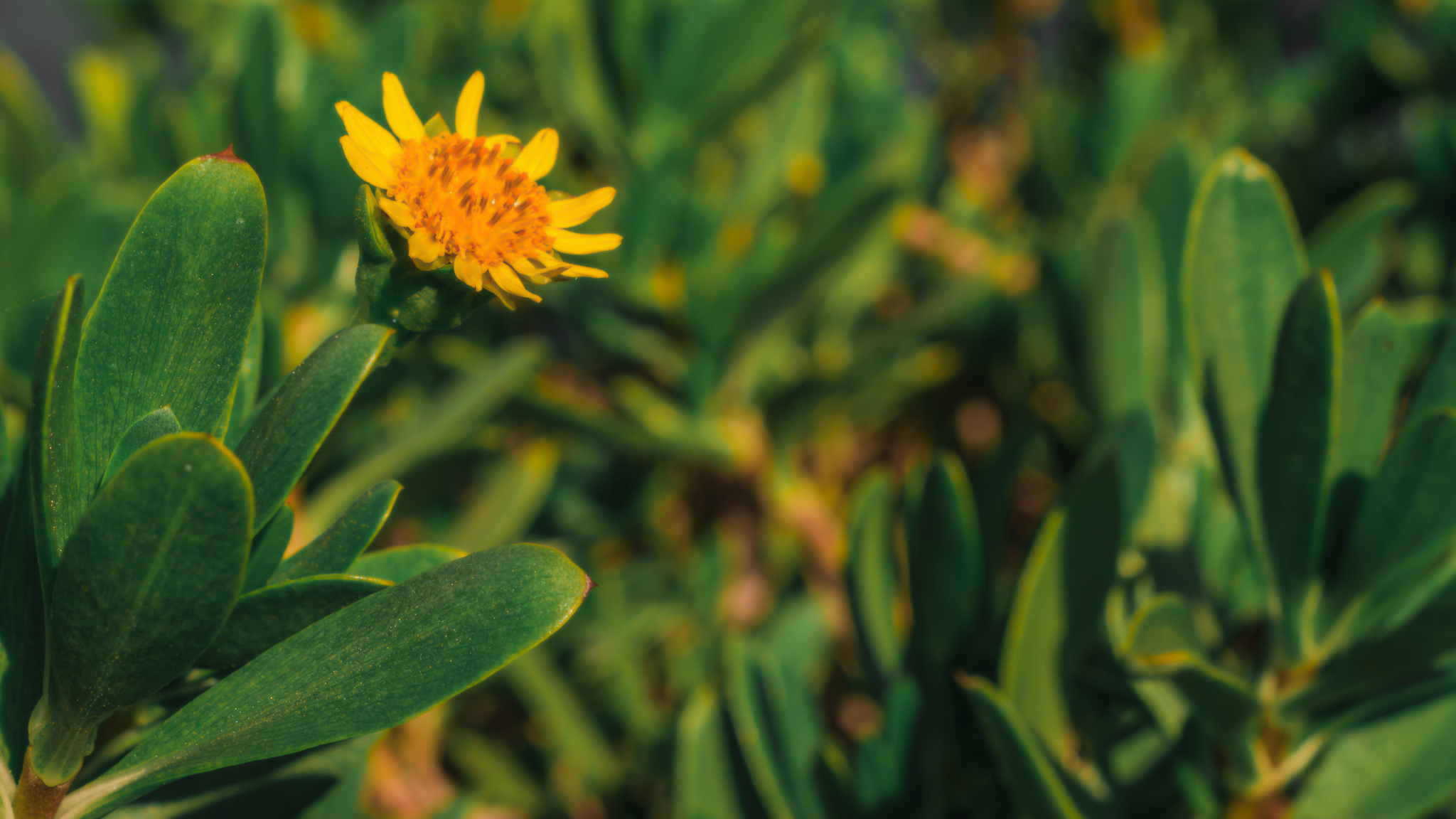 our team
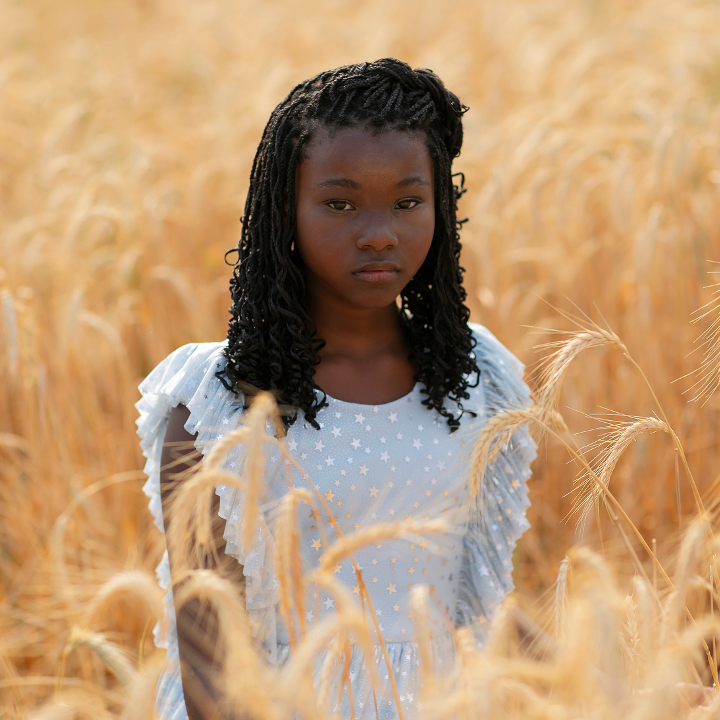 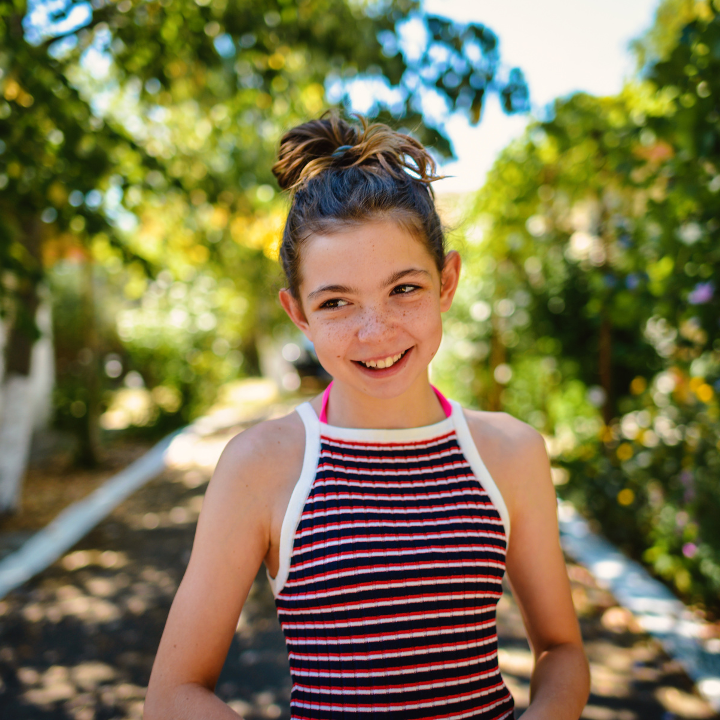 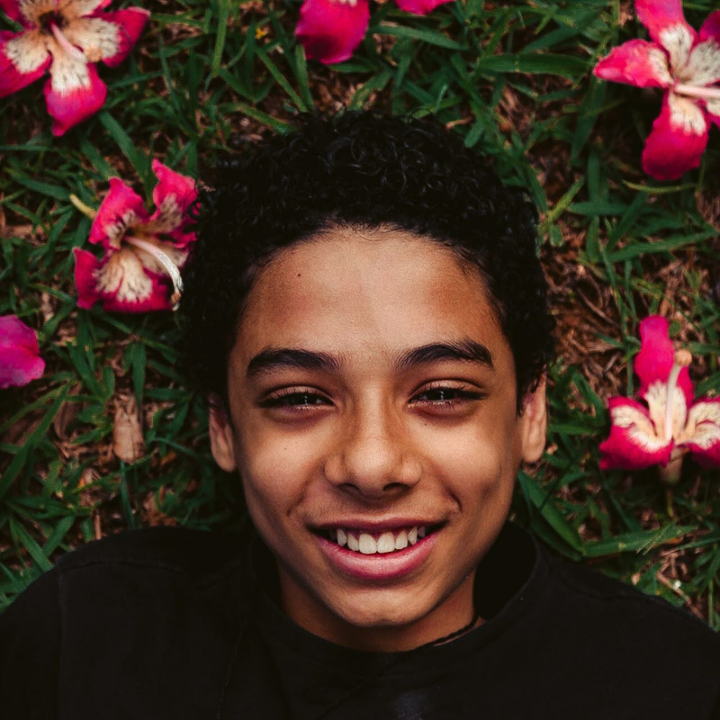 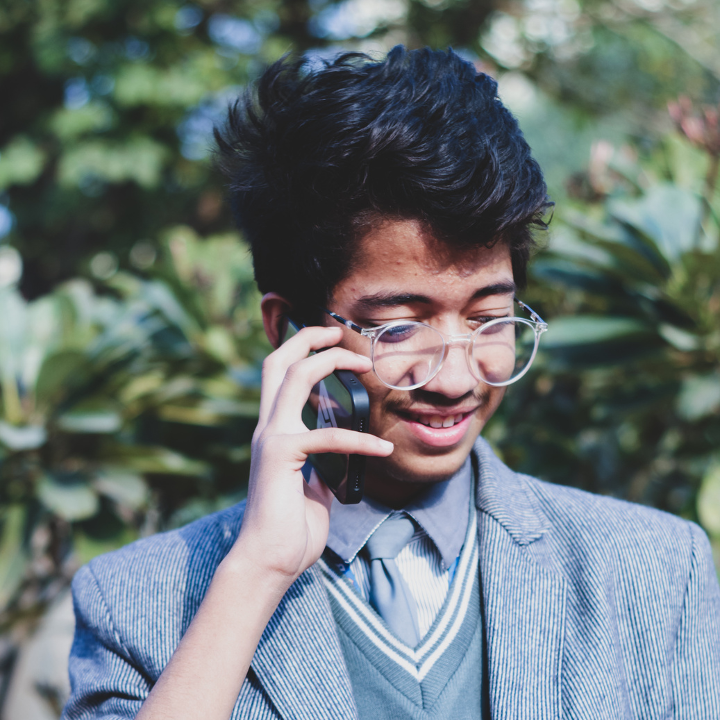 jane doe
jane doe
john doe
john doe
Position
Position
Position
Position
PRESENTED BY JANE DOE
CLASS 3B
SLIDESCARNIVAL.COM
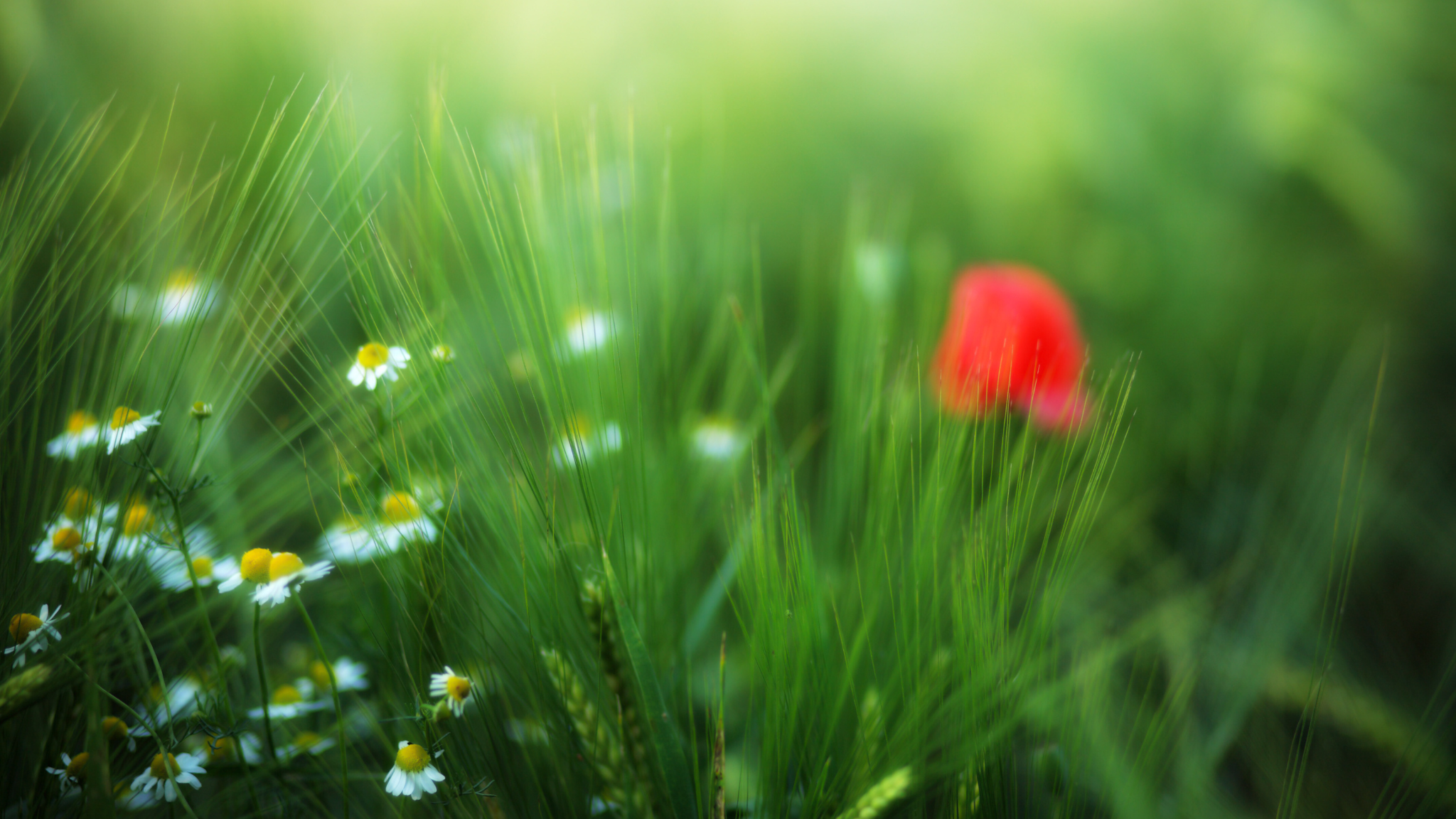 Write an original statement or inspiring quote
— Include a credit, citation, or supporting message
PRESENTED BY JANE DOE
CLASS 3B
SLIDESCARNIVAL.COM
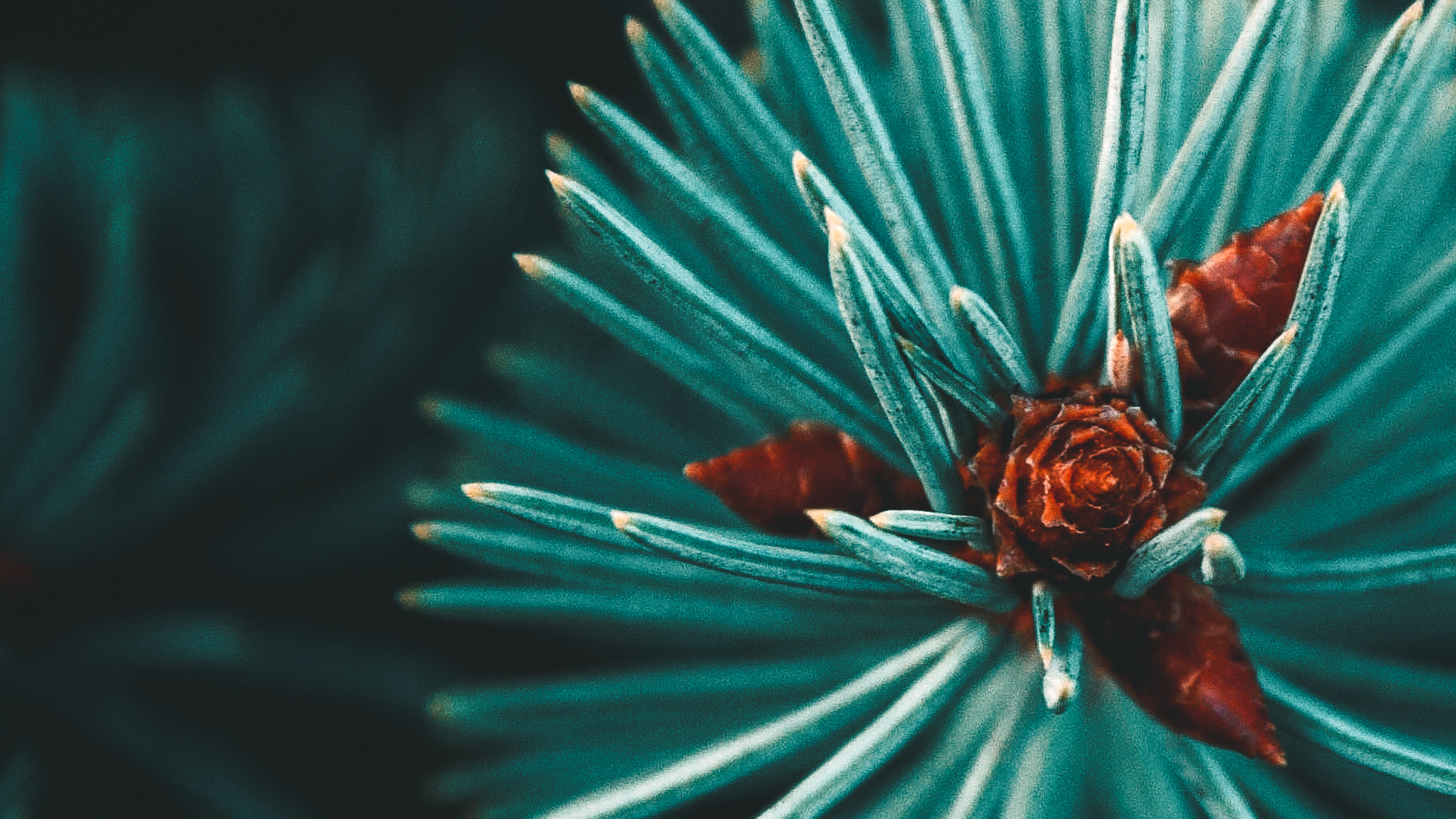 Contact Us
123 Anywhere St., Any City,ST 12345
123-456-7890
hello@reallygreatsite.com
@reallygreatsite
reallygreatsite.com
Resource Page
Use these design resources in your Canva Presentation.
FONTS
DESIGN ELEMENTS
This presentation template
uses the following free fonts:
TITLES:
ALATA

HEADERS:
ALATA

BODY COPY:
ALATA
You can find these fonts online too.
COLORS
#FFFFEE
DON'T FORGET TO DELETE THIS PAGE BEFORE PRESENTING.
Credits
This presentation template is free for everyone to use thanks to the following:
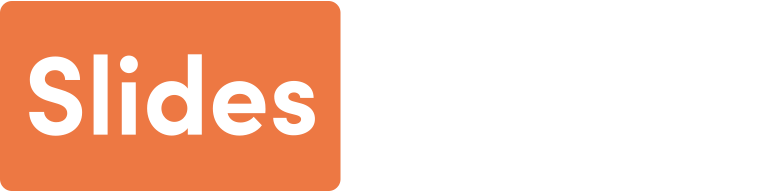 for the presentation template
Pexels, Pixabay
for the photos
Happy designing!